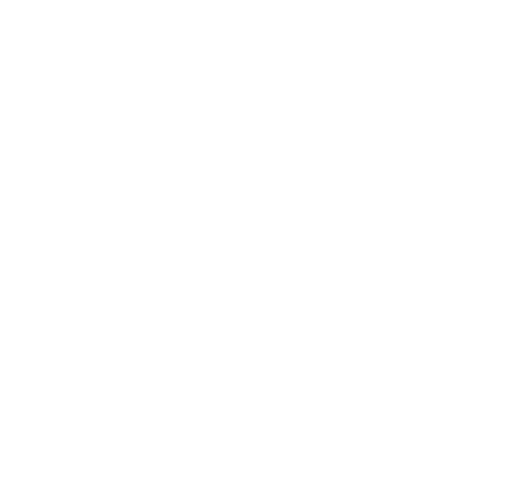 Ich will dich anbeten
 
       Liederbuch: „Feiert Jesus“, Band 3

       Lied Nr. 53, Strophen 1 und 2
Feiert Jesus 3, Lied 53, Strophe 1
Licht dieser Welt, du strahlst in unsrer Nacht auf,
   leuchtest den Weg, lässt mich sehn.
Herr, deine Schönheit lässt mich anbeten.
   Ewig werd ich vor dir stehn.
Feiert Jesus 3, Lied 53, Refrain
Ich will dich anbeten, will mich vor dir beugen,
   will dir sagen, du nur bist mein Gott.
Denn du allein bist herrlich, du allein bist würdig,
   du nur bist vollkommen gut zu mir.
Feiert Jesus 3, Lied 53, Strophe 2
Herr aller Zeiten, du bist hoch erhaben,
   herrlich im Himmel erhöht.
Doch voller Demut kamst du auf die Erde,
   zeigst, worin Liebe besteht.
Feiert Jesus 3, Lied 53, Refrain
Ich will dich anbeten, will mich vor dir beugen,
   will dir sagen, du nur bist mein Gott.
Denn du allein bist herrlich, du allein bist würdig,
   du nur bist vollkommen gut zu mir.
Feiert Jesus 3, Lied 53, Bridge
Herr, nie begreife ich die Last,
   die du am Kreuz getragen hast.
Herr, nie begreife ich die Last,
   die du am Kreuz getragen hast.
Feiert Jesus 3, Lied 53, Refrain
Ich will dich anbeten, will mich vor dir beugen,
   will dir sagen, du nur bist mein Gott.
Denn du allein bist herrlich, du allein bist würdig,
   du nur bist vollkommen gut zu mir.
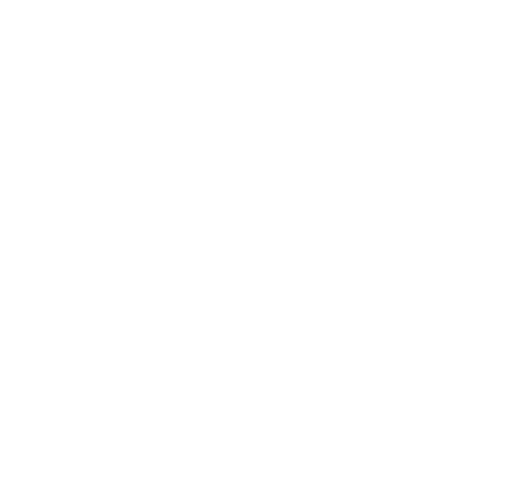